Kutatási adatrepozitórium: science-data.hu
Technológiai áttekintés
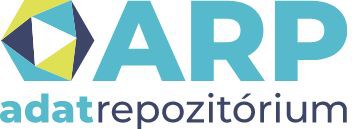 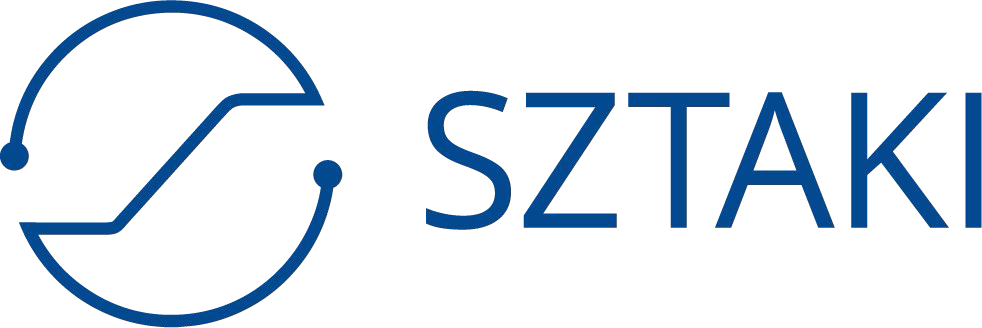 Pallinger Péter, SZTAKI DSD
2022. 04. 21.
pallinger.peter@sztaki.hu
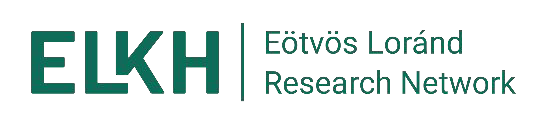 Az adatrepozitórium története
2020-ban jött létre CONCORDA néven
SZTAKI és WIGNER intézetek összefogásában
Régi MTA/ELKH felhőben
mind a SZTAKI, mind a WIGNER telephelyen
Valmint a DSD fehőjében
Harvard dataverse 4.20 alapokon
2022. 04.
21.
2
2
A Dataverse
Harvard által fejlesztett adatrepozitórium kifejezetten kutatási  adatok megosztására
Adatmodell
Tárolók (Dataverse)
Tárolókban további tárolók vagy adatcsomagok lehetnek
Adatcsomagok (Dataset)
Részletes és gazdag metaadatok az adatcsomagokban
Adatcsomagok csak fájlokat tartalmazhatnak
2022. 04.
21.
3
A Dataverse adatmodellje
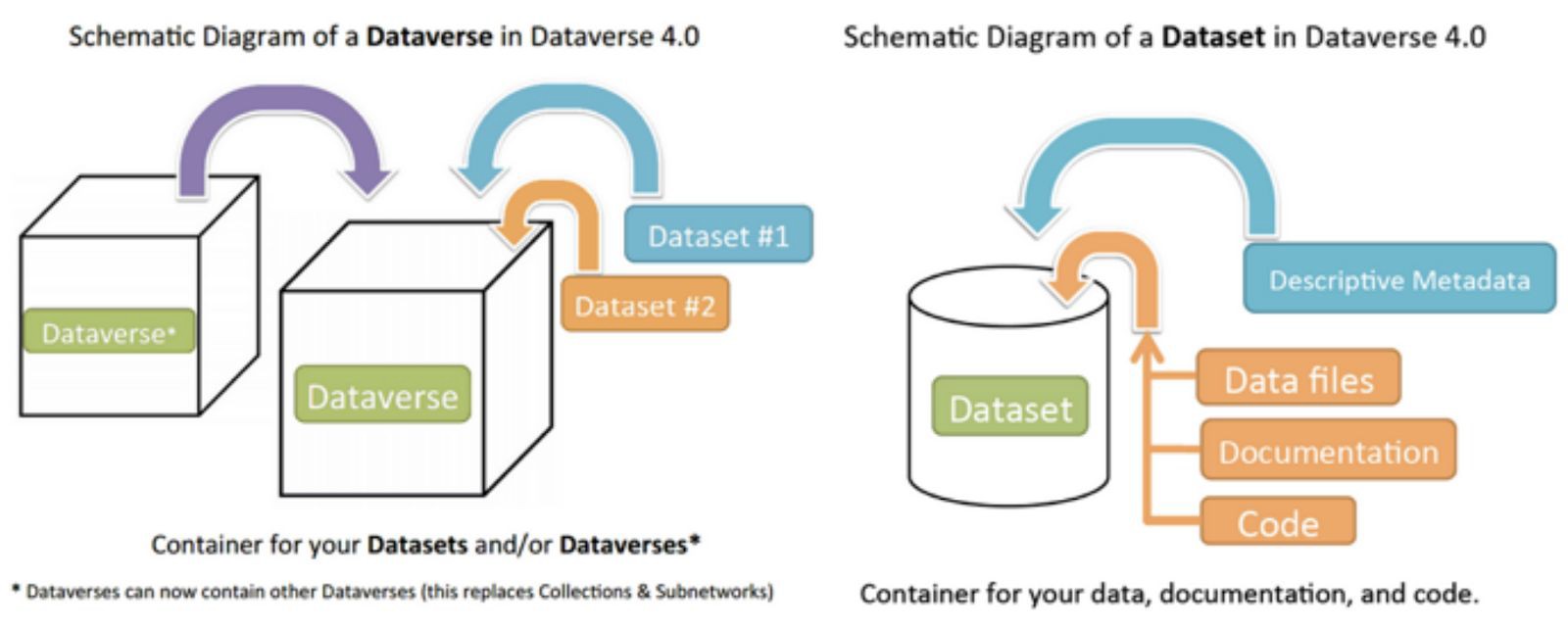 Forrás: Merce Sosas, The Dataverse project, 2017.
2022. 04.
21.
4
Dataverse változtatások a CONCORDA-ban
Felület kétnyelvűsítése (magyar/angol)
Párhuzamos angol-magyar metaadatolás
Ansible telepítő szkriptek adaptálása Debianra és idempotenssé  tétele
Eredetileg CentOS volt, ami már “megszűnt”
Megosztva, és nagyrészt visszaolvasztva a Github-on
2022. 04.
21.
5
Concorda eredeti architektúra
Tartalék szerver
(ELKH felhő @WDC)
Fő szerver
(DSD felhő)
Payara  Solr
SSHFS  (30TB)
PSQL
NFS  (10TB)
PSQL
Tartalék szerver
(ELKH felhő @SZTAKI)
Adatbázis  replikáció
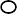 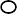 Payara  Solr
kutató
NFS  (30TB)
PSQL
2022. 04.
21.
6
Dataverse technológiai rétegzés
Haproxy: SSL lezárás, terheléselosztás, DOS védelem
Apache2+mod_shib: SAML azonosítás (EduID)
Payara: Dataverse Java servlet
SOLR: metaadat full-text index
PostgreSQL: metaadat-adatbázis
Fájlrendszer / Amazon S3 / SWIFT: Adatok tárolása
2022. 04.
21.
7
ELKH adatrepozitórium projekt 2022
ELKH által támogatott országos kutatási adatrepozitórium  felállítására
Minden ELKH tagintézmény számára elegendő adattárolási  kapacitással és megfelelő funkciókkal
A CONCORDA továbbvitele és továbbfejlesztése mellett  döntöttünk
2022. 04.
21.
8
Már megtörtént változások
Új domain: science-data.hu
Az új ELKH felhő (science-cloud.hu) mintájára
Friss dataverse (5.10)
Átköltözés az új ELKH felhőbe
Érvényes handle azonosítók regisztrációja
Ansible telepítőszkriptek fejlesztése és megosztása
2022. 04.
21.
9
Fő szerver
(új ELKH felhő @ SZTAKI)
Jelenlegi  architecktúra
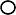 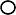 kutató
Payara  Solr
FS  (100TB)
PSQL
Tartalék szerver
(új ELKH felhő @WDC)
Adatbázis
replikáció
RSSHFS  (50TB)
PSQL
2022. 04.
21.
10
Használati statisztika (2022 Április)
51 tároló
1194 adatcsomag
7300 fájl
2.5 TB adat
51 felhasználó
16 intézetből
2022. 04.
21.
11
Tervezett fejlesztések
API feltöltőszkriptek fejlesztése
Magyarítás aktualizálása
ARK azonosítók támogatása (https://arks.org/)
SWIFT objektumtárra átállás dedikált CEPH klaszteren
Adatcsomagok, fájlok közvetlen elérhetősége az ELKH felhőben  futó projektekből
2022. 04.
21.
12
Fő szerver
(úJj öELvKőH bfelheőli
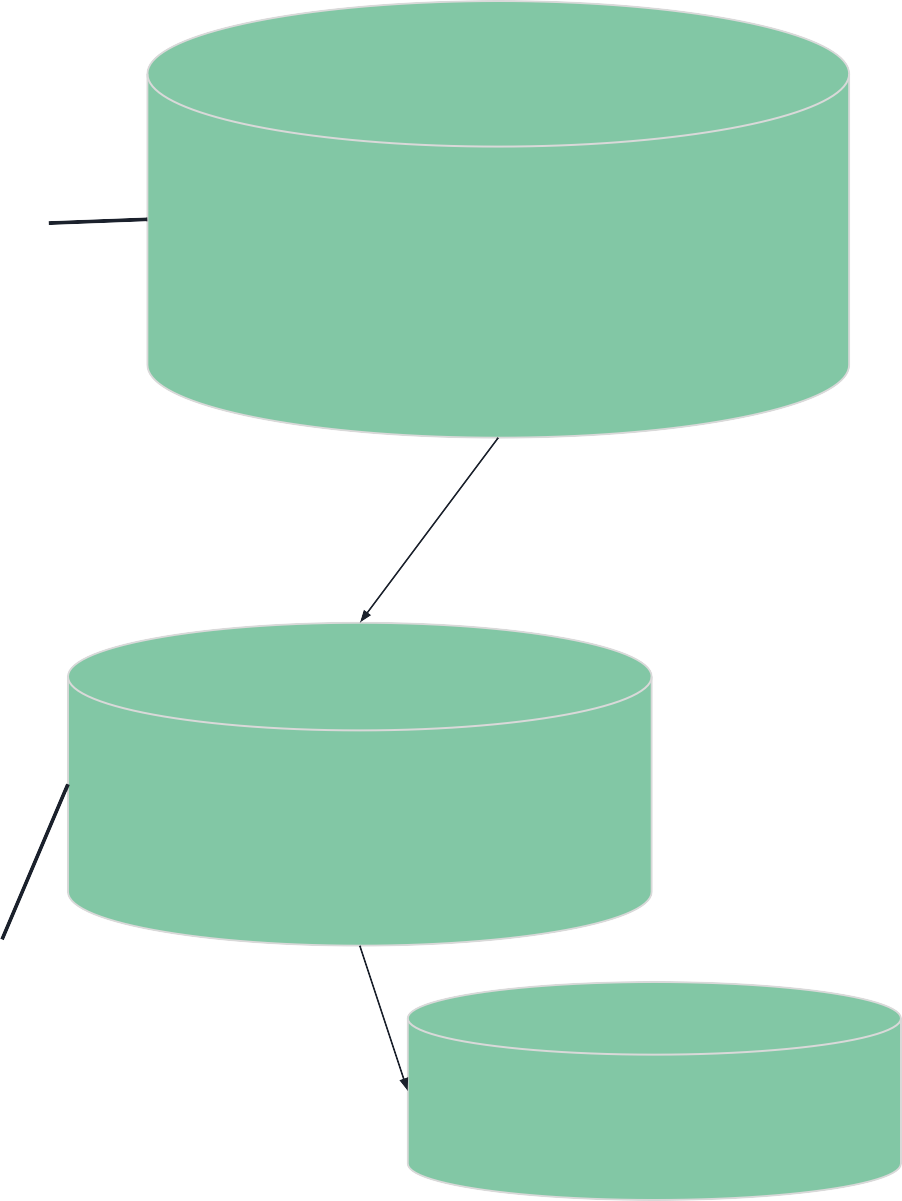 a@rScZhTAiKtIe)	cktúra
Payara  Solr
CEPH klaszter @SZTAKI
>1.5PB
PSQL
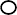 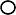 Részleges  adatreplikáció
kutató
Adatbázis  replikáció
Tartalék szerver
(ELKH felhő @WDC)

Payara  Solr

PSQL
CEPH klaszter @WDC
>500TB
Szalagos egység @WDC
>500TB
2022. 04.
21.
13
Köszönöm a ﬁgyelmet!
Adatrepozitóium projekt: science-research-data.hu
SZTAKI: www.sztaki.hu
DSD: dsd.sztaki.hu
CONCORDA: science-data.hu
ELKH CLOUD: science-cloud.hu
2022. 04.
21.
14